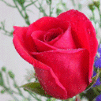 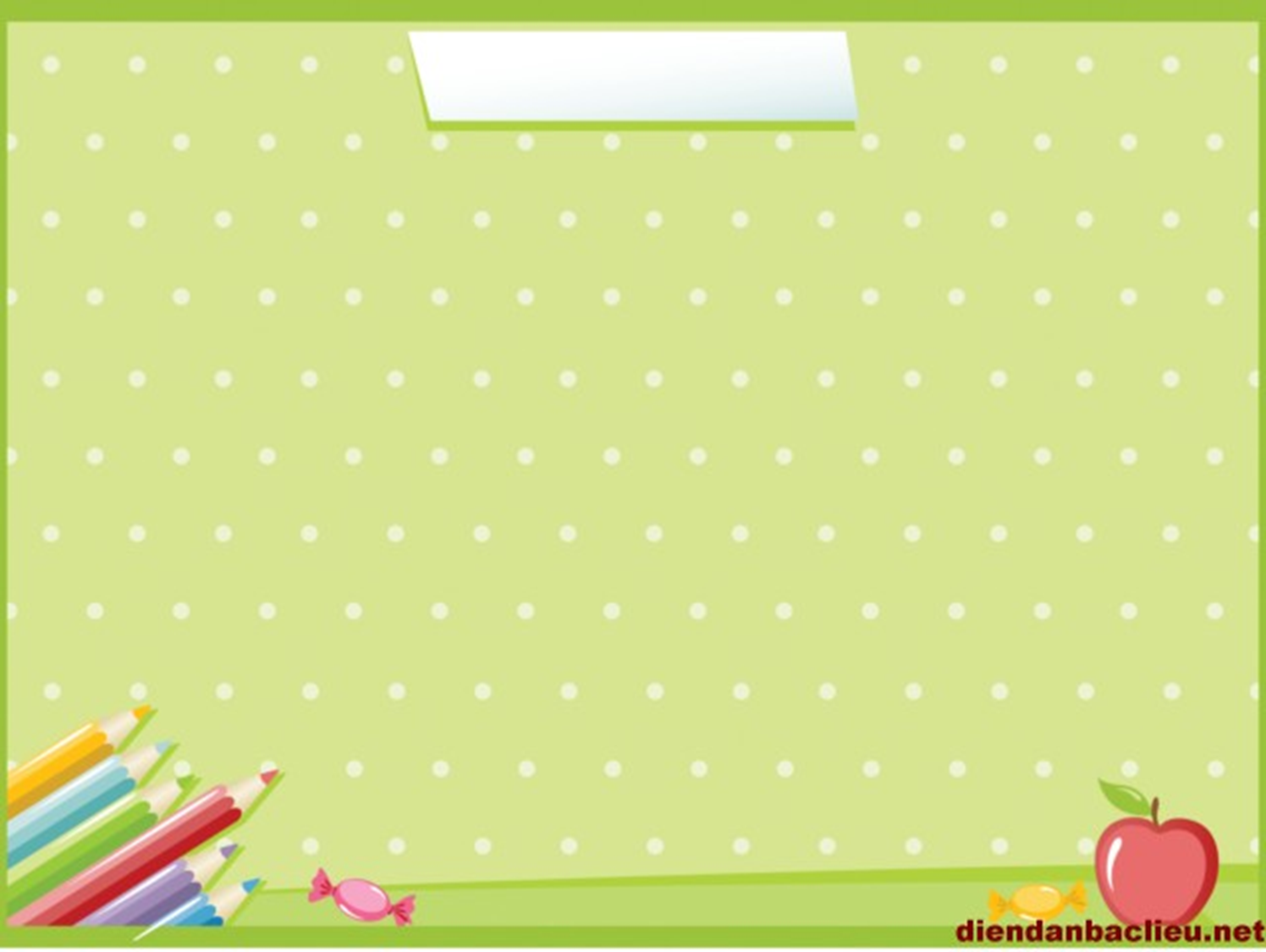 PHÒNG GIÁO DỤC ĐẠO QUẬN LONG BIÊN
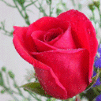 TRƯỜNG MẦM NON ĐỨC GIANG
LĨNH VỰC PHÁT TRIỂN NHẬN THỨC
HOẠT ĐỘNG KHÁM PHÁ KHOA HỌC
ĐỀ TÀI:
  MỘT SỐ CON VẬT NUÔI TRONG  
GIA ĐÌNH GIA SÚC - GIA CẦM
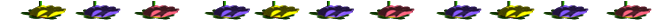 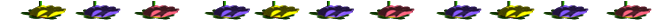 LỨA TUỔI 4-5 TUỔI
Giáo viên: Lê Thị Toan
Năm học : 2021- 2022
I. Mục đích yêu cầu:
1. Kiến thức:
- Trẻ biết tên gọi, đặc điểm, nơi sống, thức ăn, ích lợi của một số loại gia súc- gia cầm 
2. Kỹ năng:
- Trẻ kể được tên gọi, đặc điểm, nơi sống, thức ăn, ích lợi của một số loại gia súc- gia cầm.
- Trẻ nói được đặc điểm chung của các con vật cùng nhóm: gia súc hoặc gia cầm.
- Trẻ nói được điểm giống và khác nhau giữa hai nhóm gia súc và gia cầm.
- Trả lời các câu hỏi của cô rõ ràng, mạch lạc
3. Thái độ:
- Tham gia học hào hứng, vui vẻ
II. Các bước tiến hành:
1.Hát: Gà trống, mèo con và cún con
Con gà trống
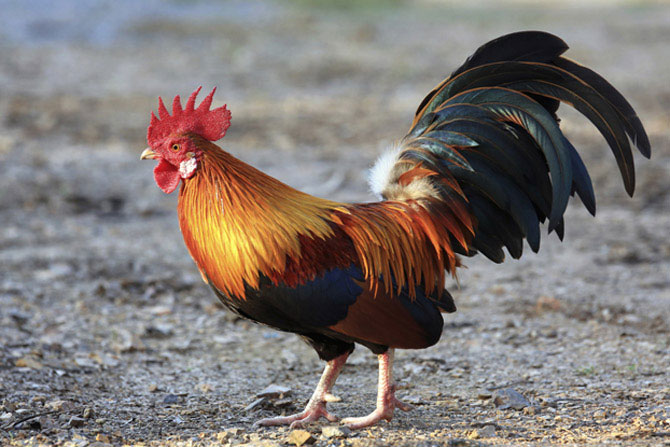 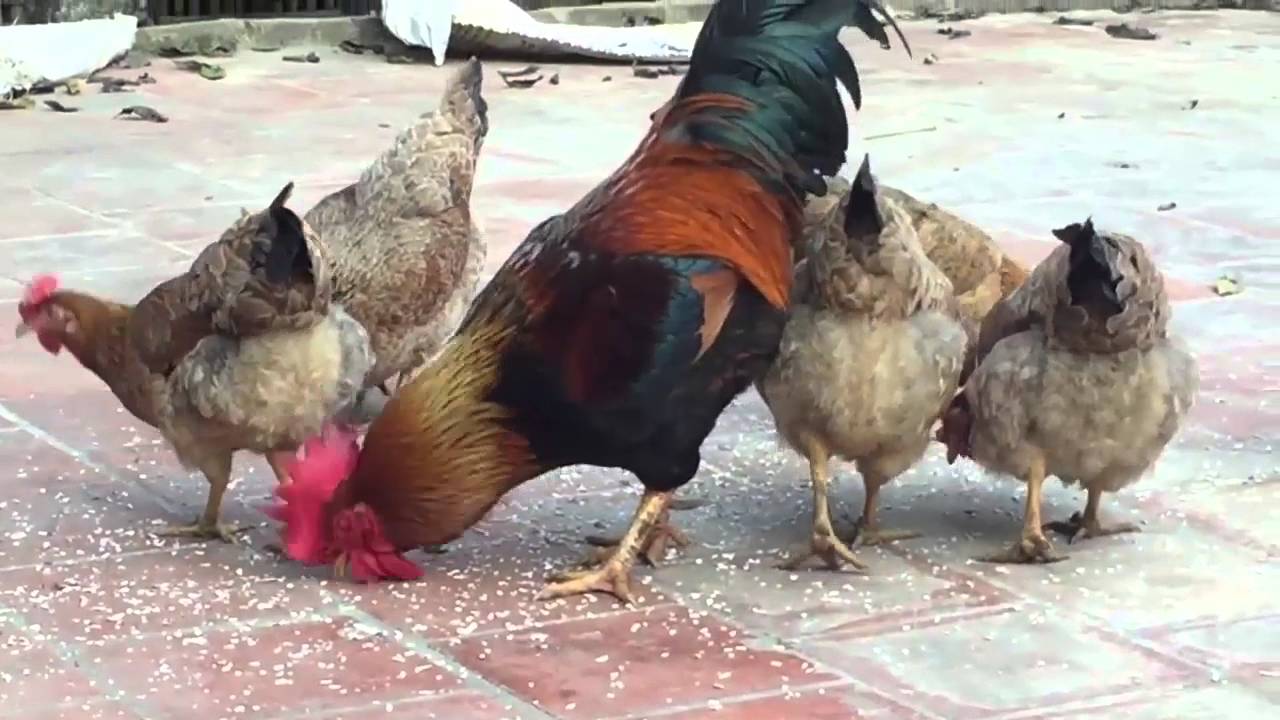 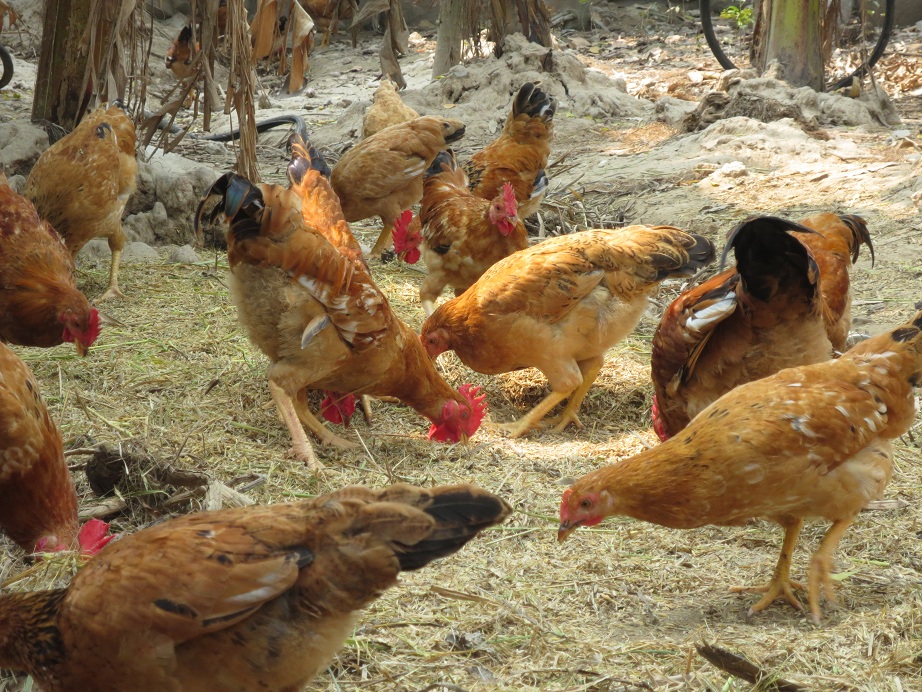 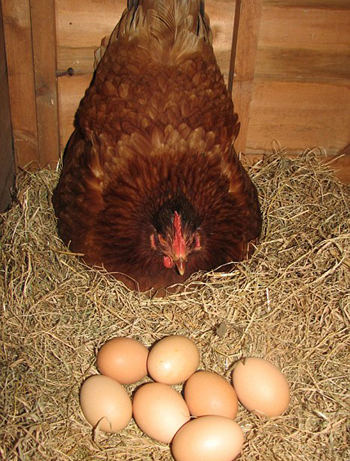 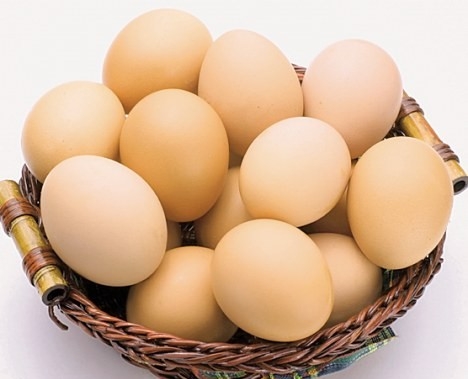 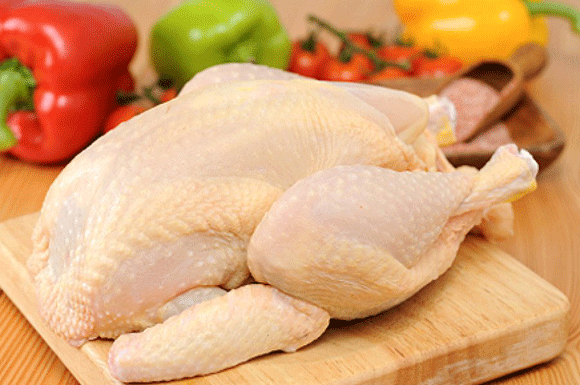 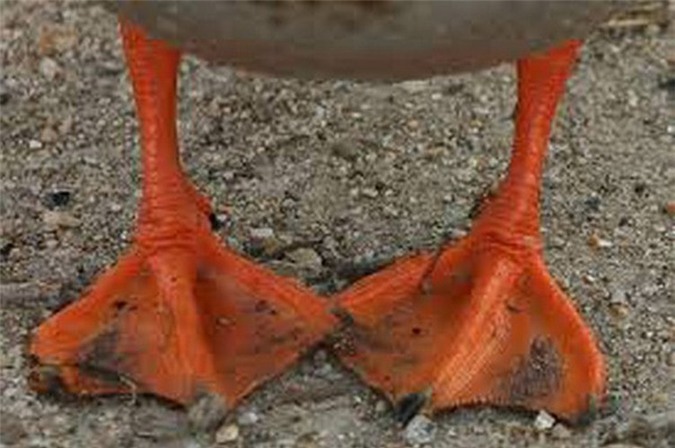 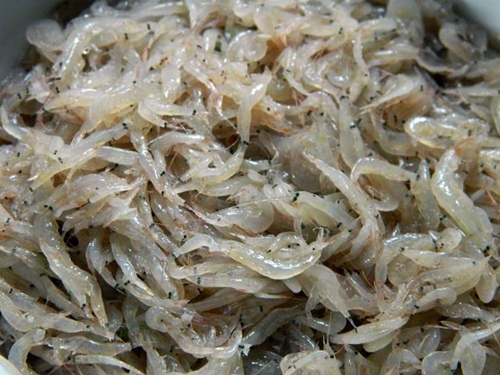 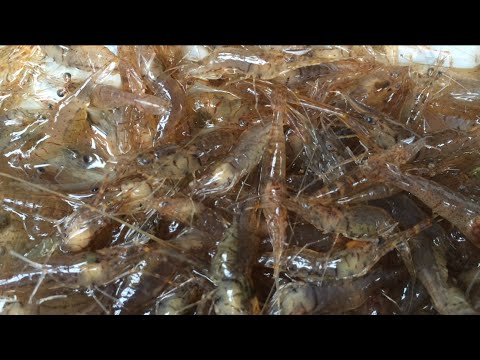 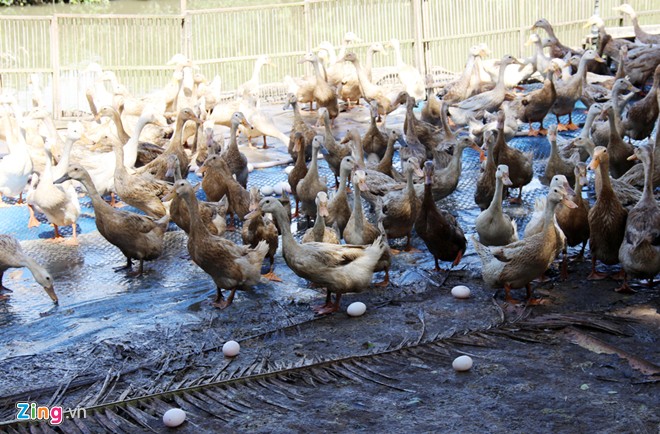 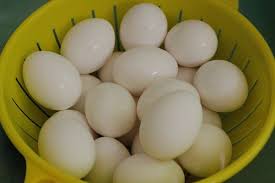 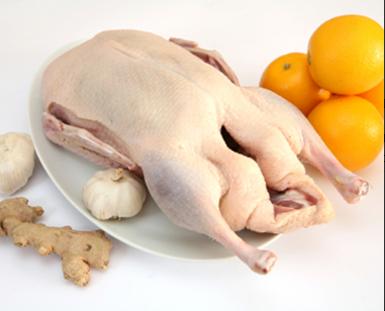 MỞ RỘNG
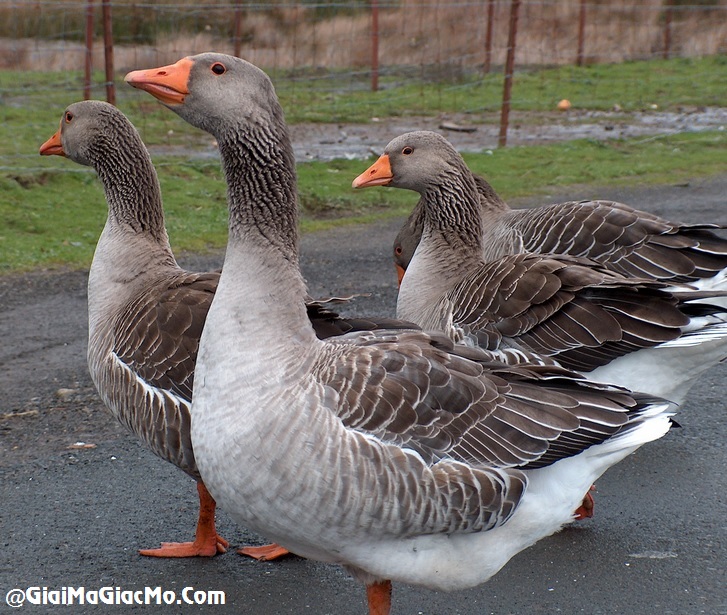 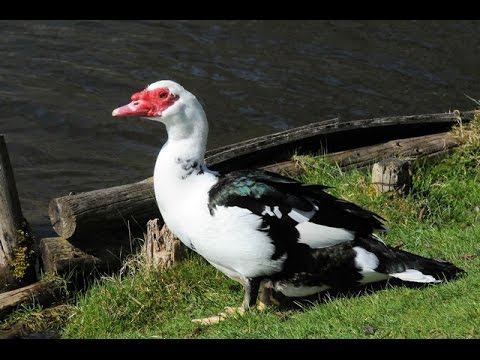 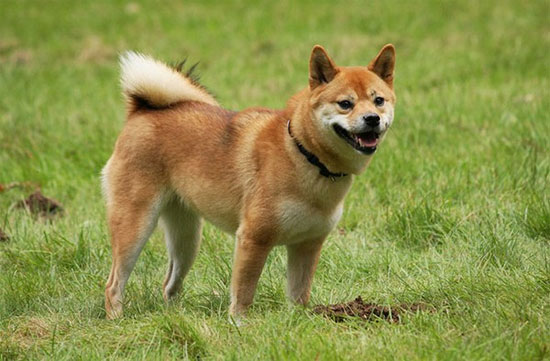 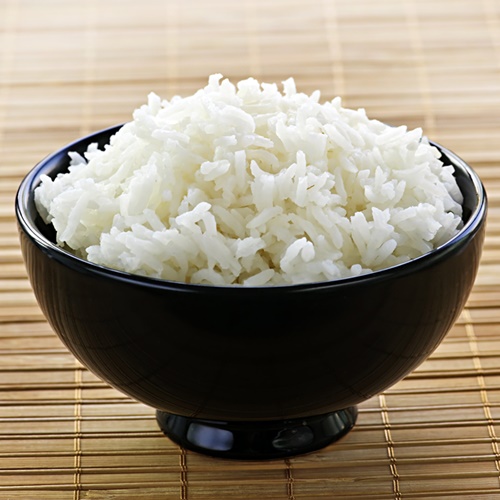 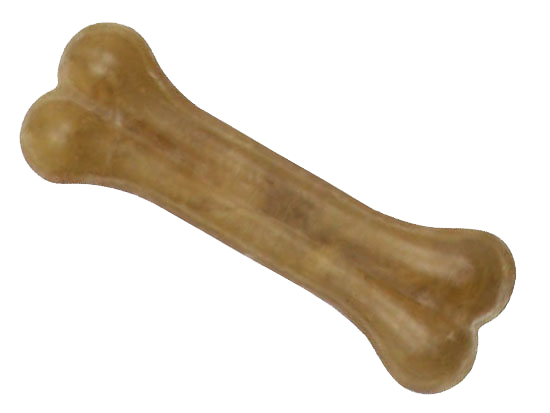 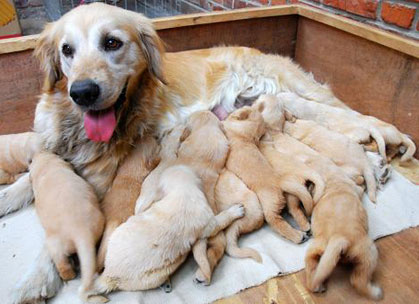 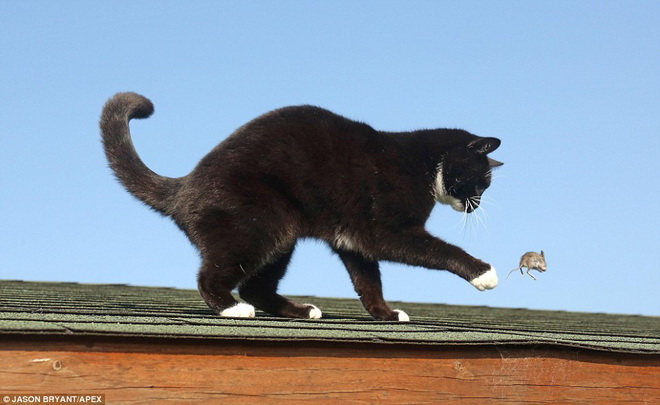 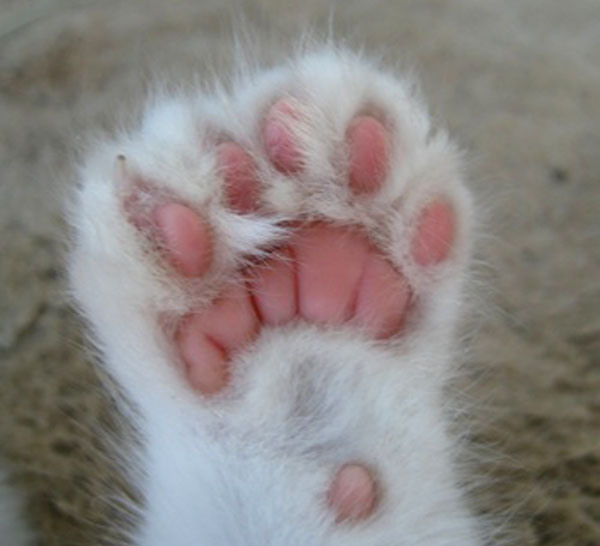 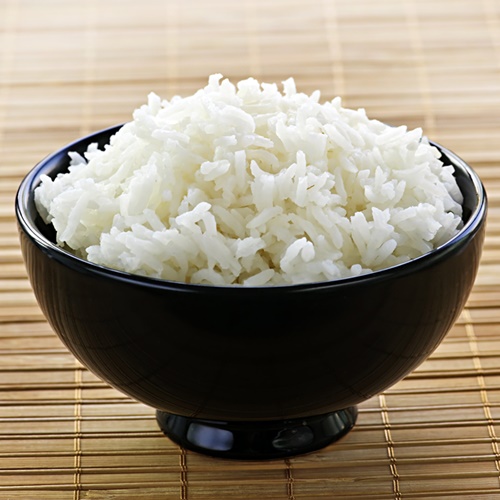 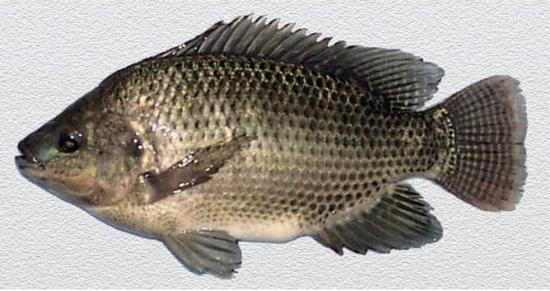 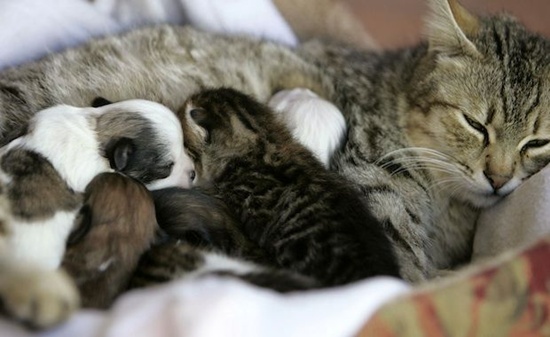 MỞ RỘNG
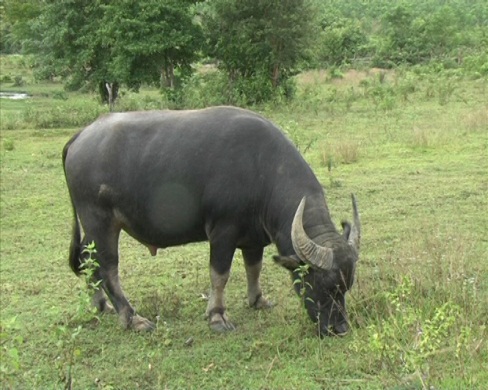 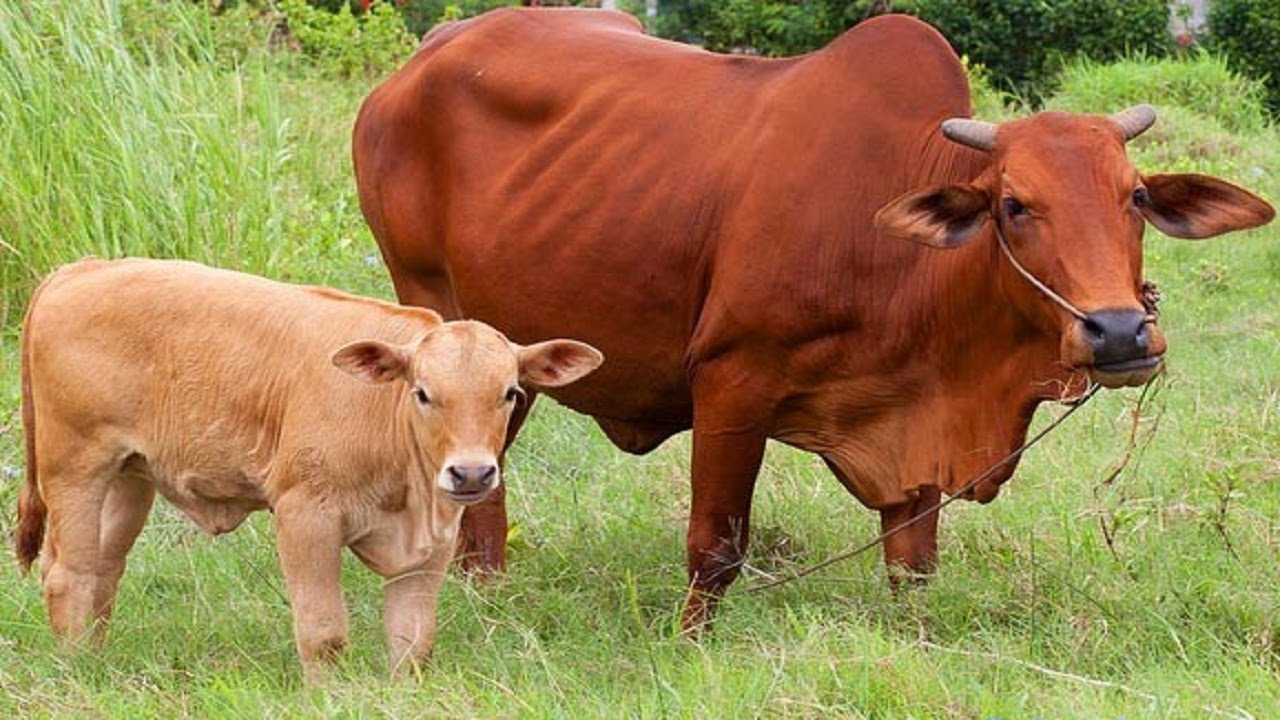 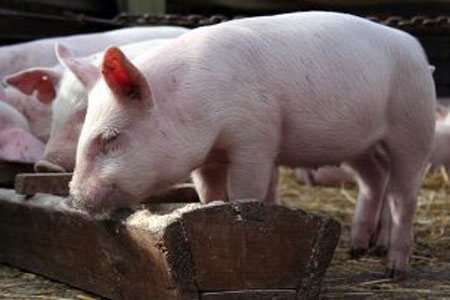 So sÁNh
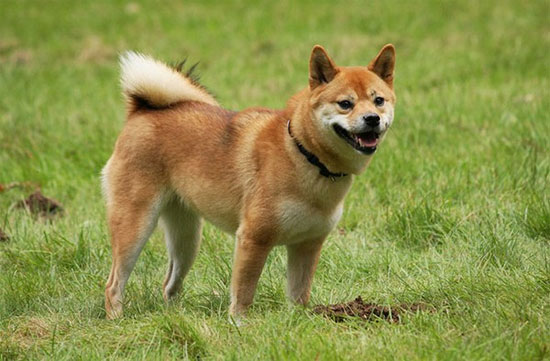 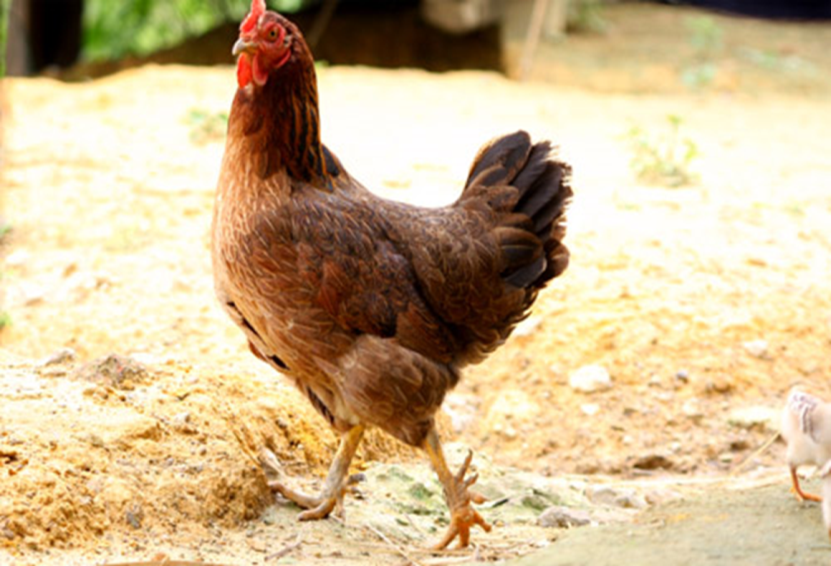 TRÒ CHƠI
Ai chọn đúng
1
2
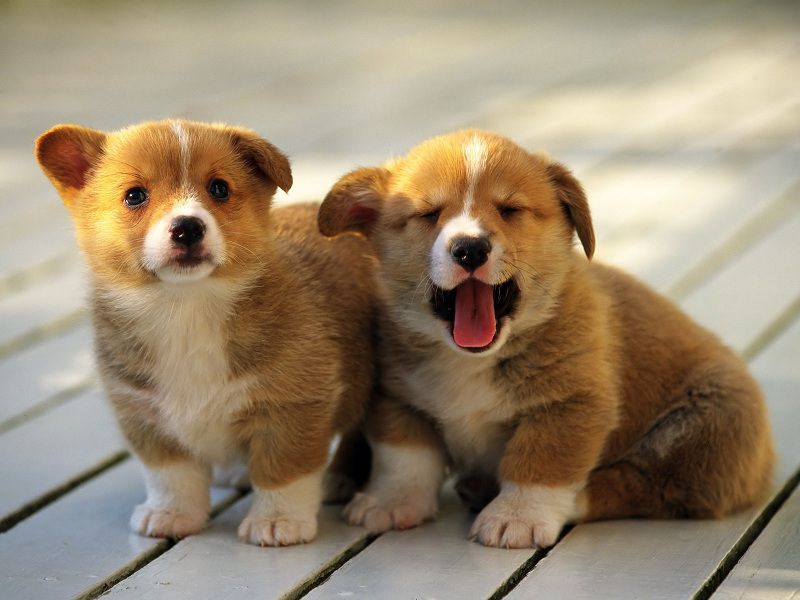 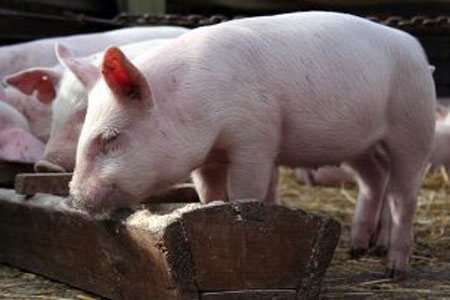 3
4
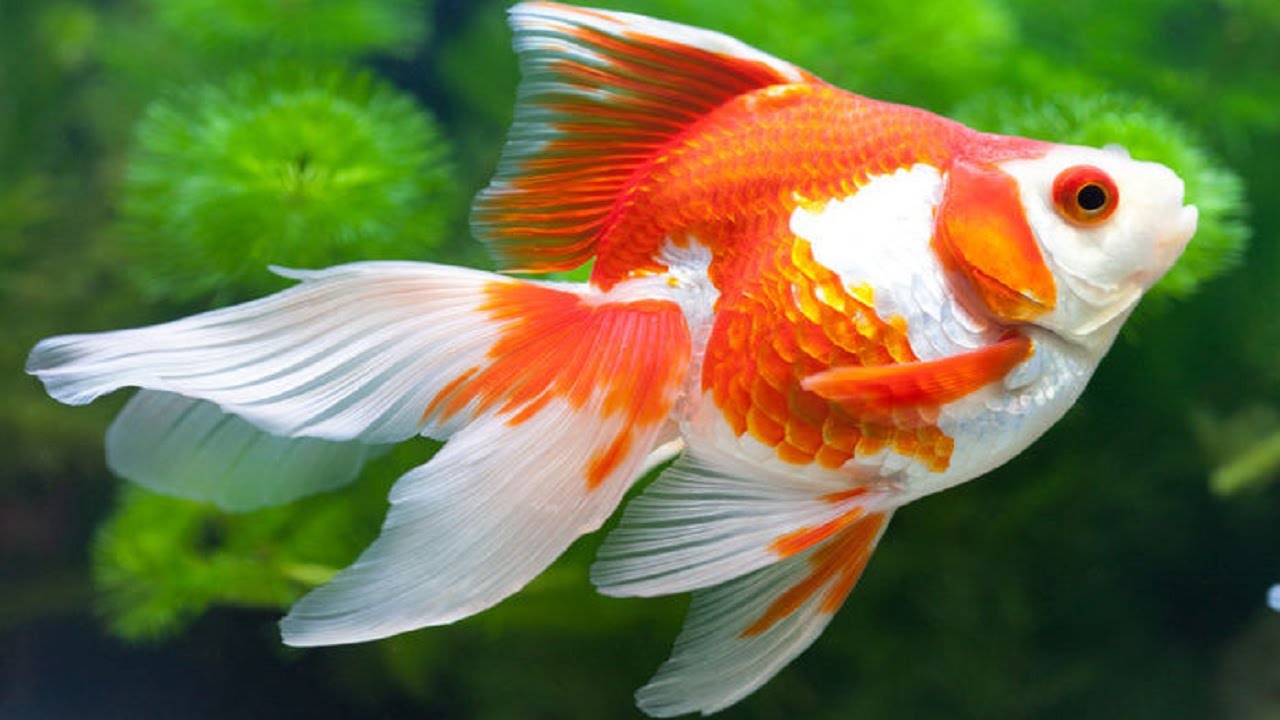 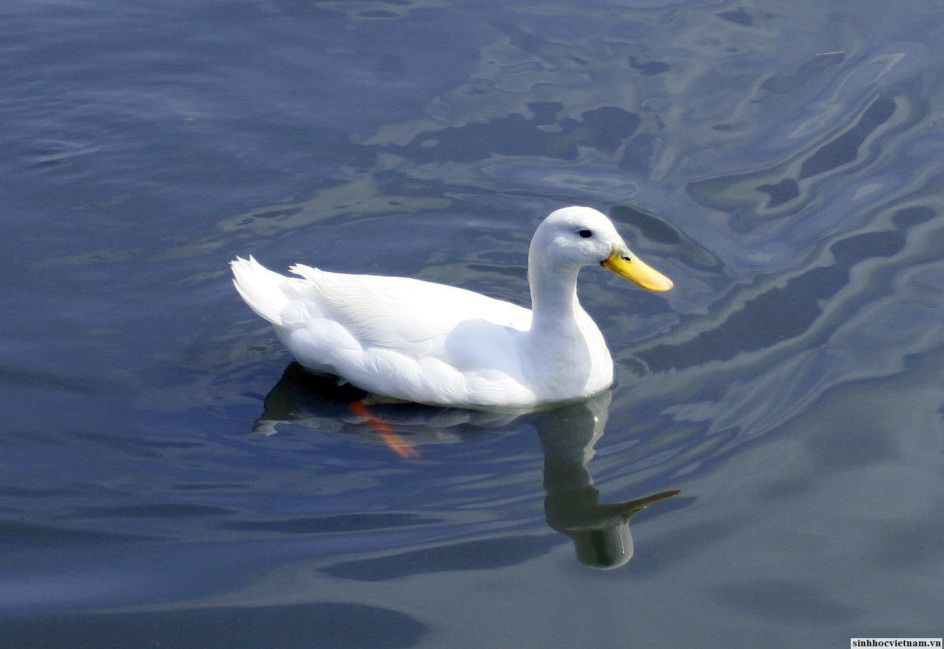 4
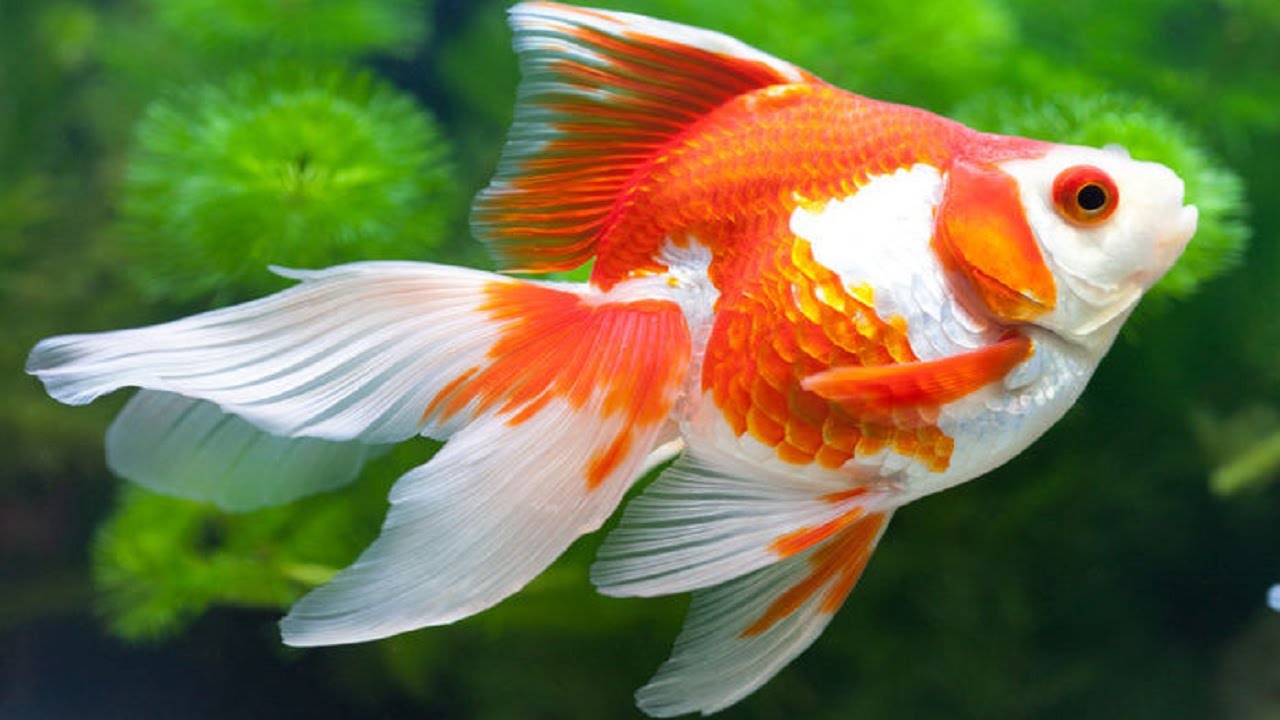 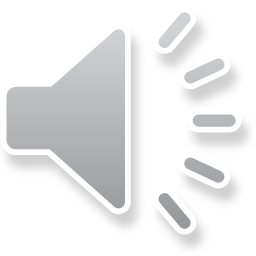 1
2
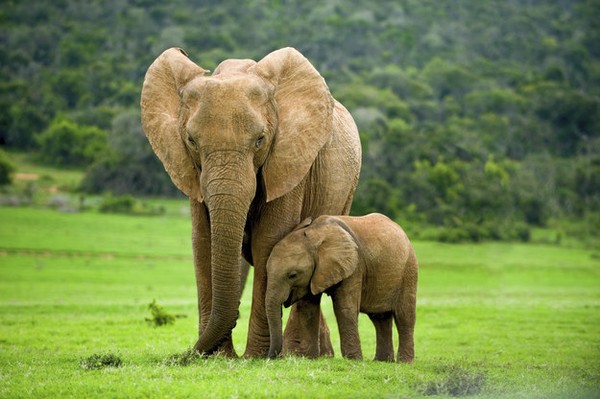 4
3
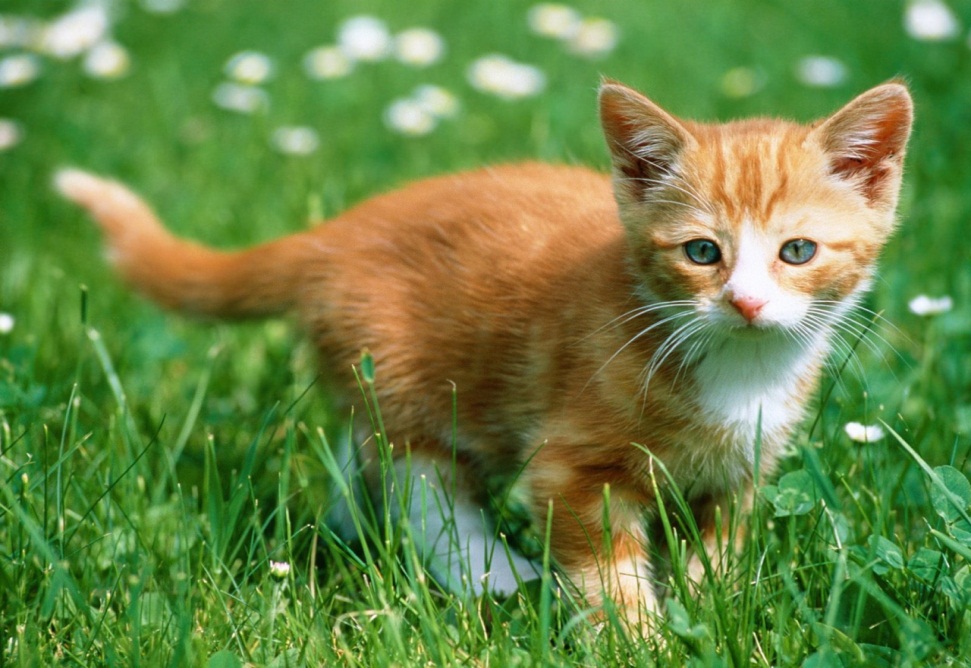 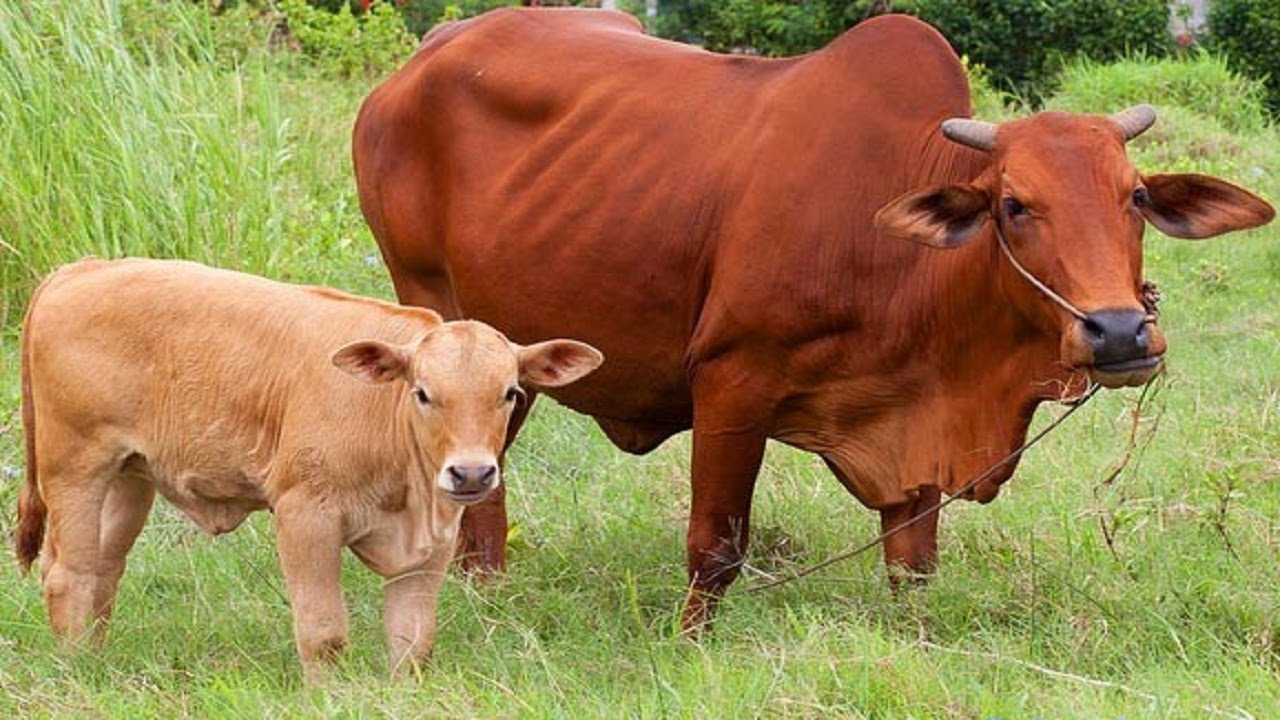 2
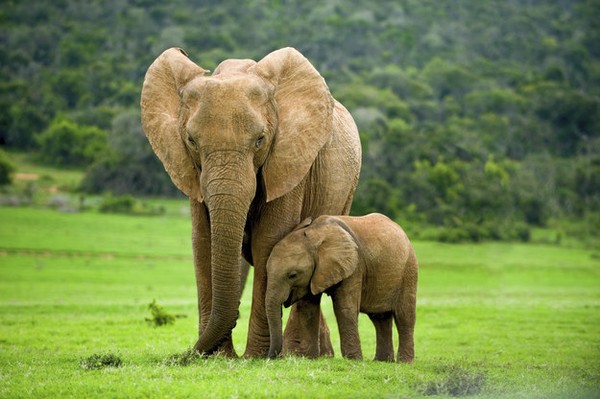 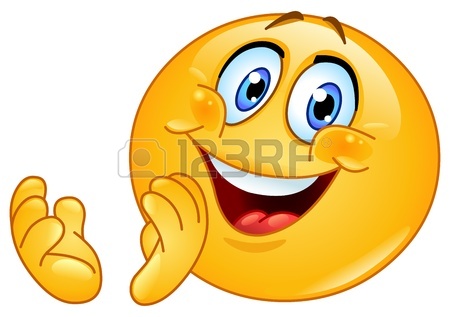 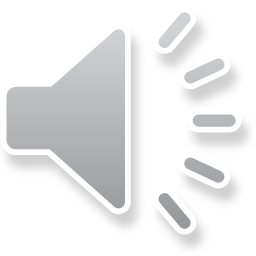 1
2
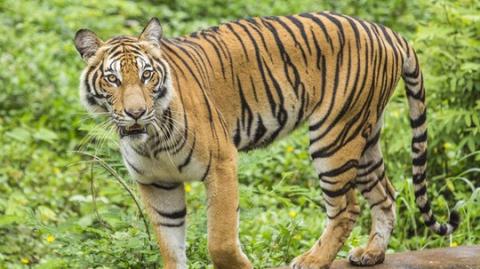 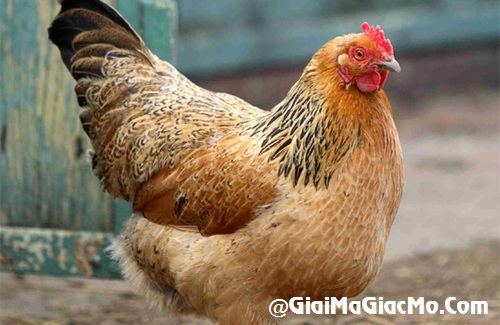 3
4
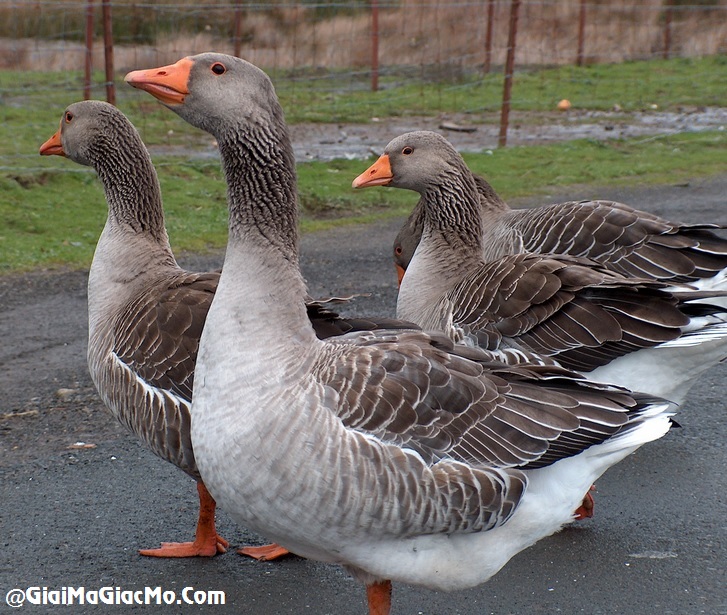 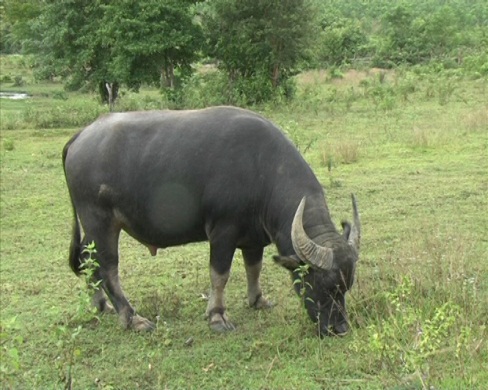 1
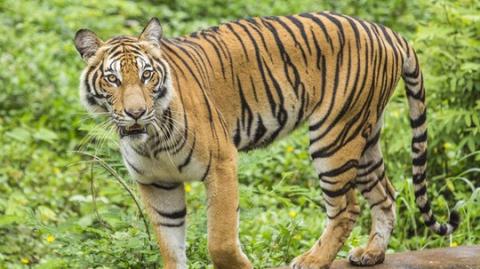 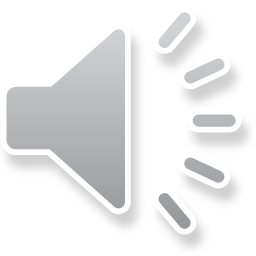 Kết thúc: Nhận xét giờ học
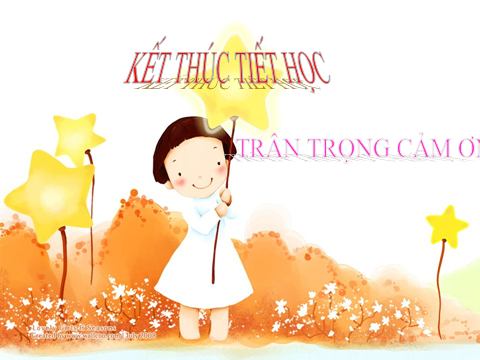